看護職養成コース別の入学時の年齢
Last Update
2021.6.09
2016年4月・2018年4月・2020年4月入学
Age at the time of admission (by nurses training course)
（人）
30000
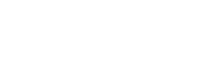 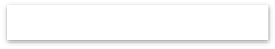 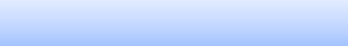 高等学校卒, 看護師
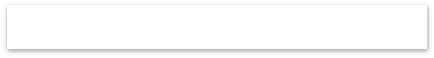 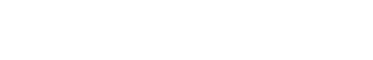 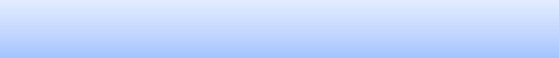 334
* 入学時に必要な学歴, 取得できる資格
323
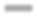 586
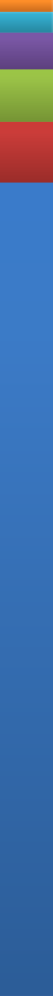 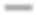 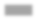 643
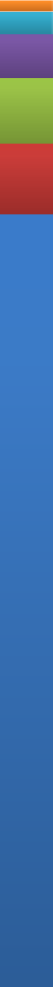 344
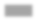 1227 1033
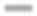 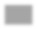 565
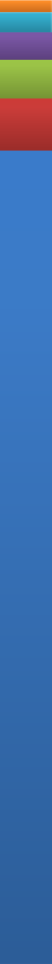 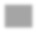 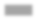 772
9128
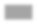 155	35
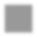 1472
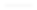 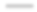 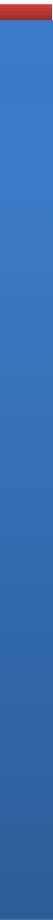 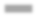 25000
40歳～
35～39歳
30～34歳
25～29歳
20～24歳
～19歳
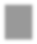 1082
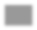 118	60
584	639
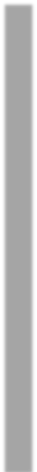 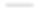 1840
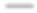 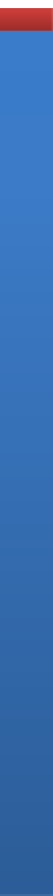 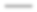 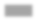 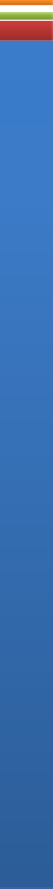 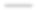 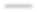 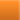 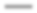 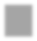 96
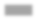 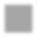 194
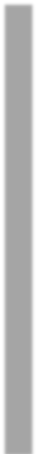 1698 1462
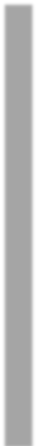 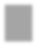 1985
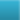 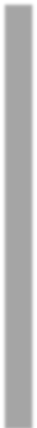 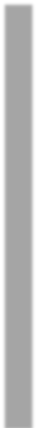 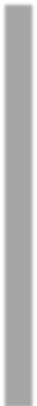 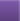 20000
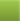 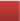 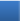 15000
25248
2381524282
2284022839
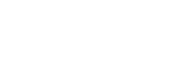 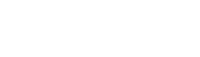 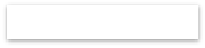 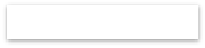 中学卒, 准看護師
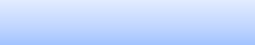 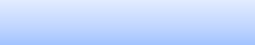 21676
准看護師、看護師
10000
1021
1039 1121
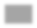 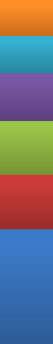 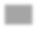 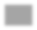 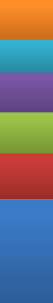 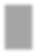 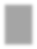 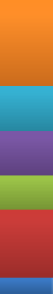 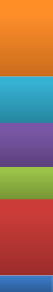 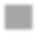 2139 2418
1350 919
1507 1123
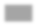 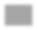 1132
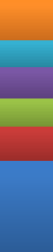 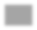 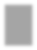 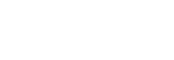 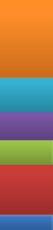 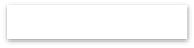 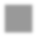 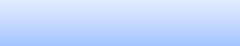 758
877
中学卒, 看護師
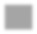 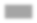 1304 1260 2185
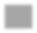 5000
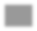 1153
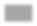 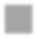 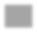 1236 1249
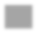 0	0
1529 1292
788
963
0
959
797
685
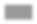 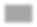 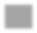 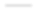 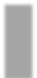 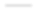 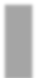 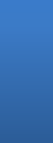 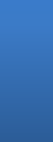 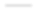 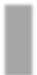 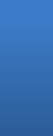 909
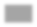 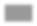 959
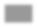 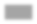 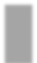 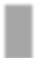 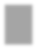 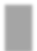 4020 4005 3842
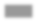 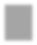 3223 2909
2134 1911
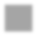 2555
1405
468	459	430
0
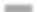 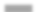 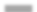 大学・短大
養成所（3年課程）
高校専攻科5年一貫
准看護師
養成所（2年課程）
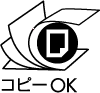 石田まさひろ政策研究会
info@masahiro-ishida.jp
DATA：平成28年・平成30年・令和2年看護関係統計資料集